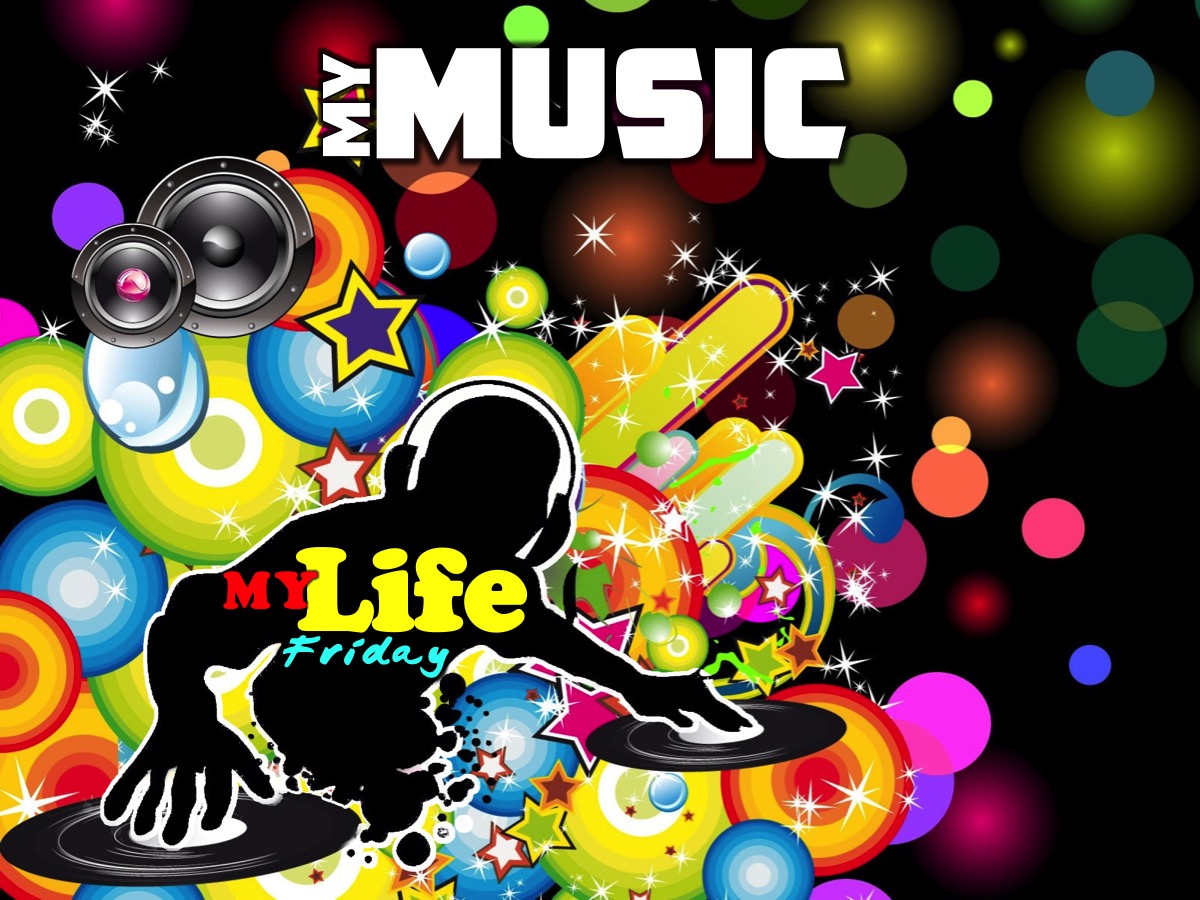 [Speaker Notes: My Music Night. 
Total Pre-Event Videos: 7:50. 
Start playing videos at 7:30.]
[Speaker Notes: Video: Jika by Mi Casa. Get it on YouTube at: https://www.youtube.com/watch?v=BaYV5bkRGIY
Video length: 4:00]
[Speaker Notes: Video: Up by Olly Murs. Get it on YouTube at: https://www.youtube.com/watch?v=29GWMT0GB6s
Video length: 3:50]
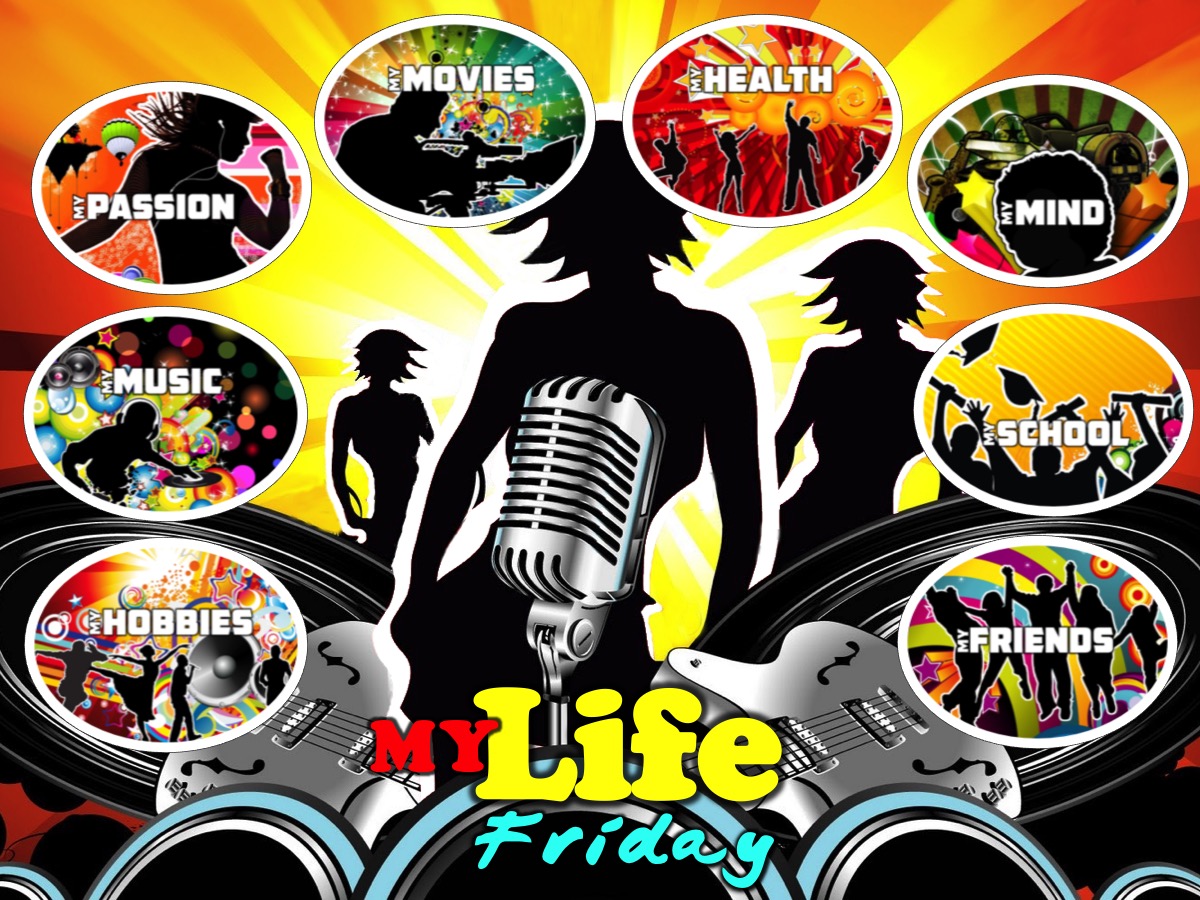 [Speaker Notes: Welcome to My Life Friday
Time: 7:40-7:50 - Welcome, Announcements and Instructions]
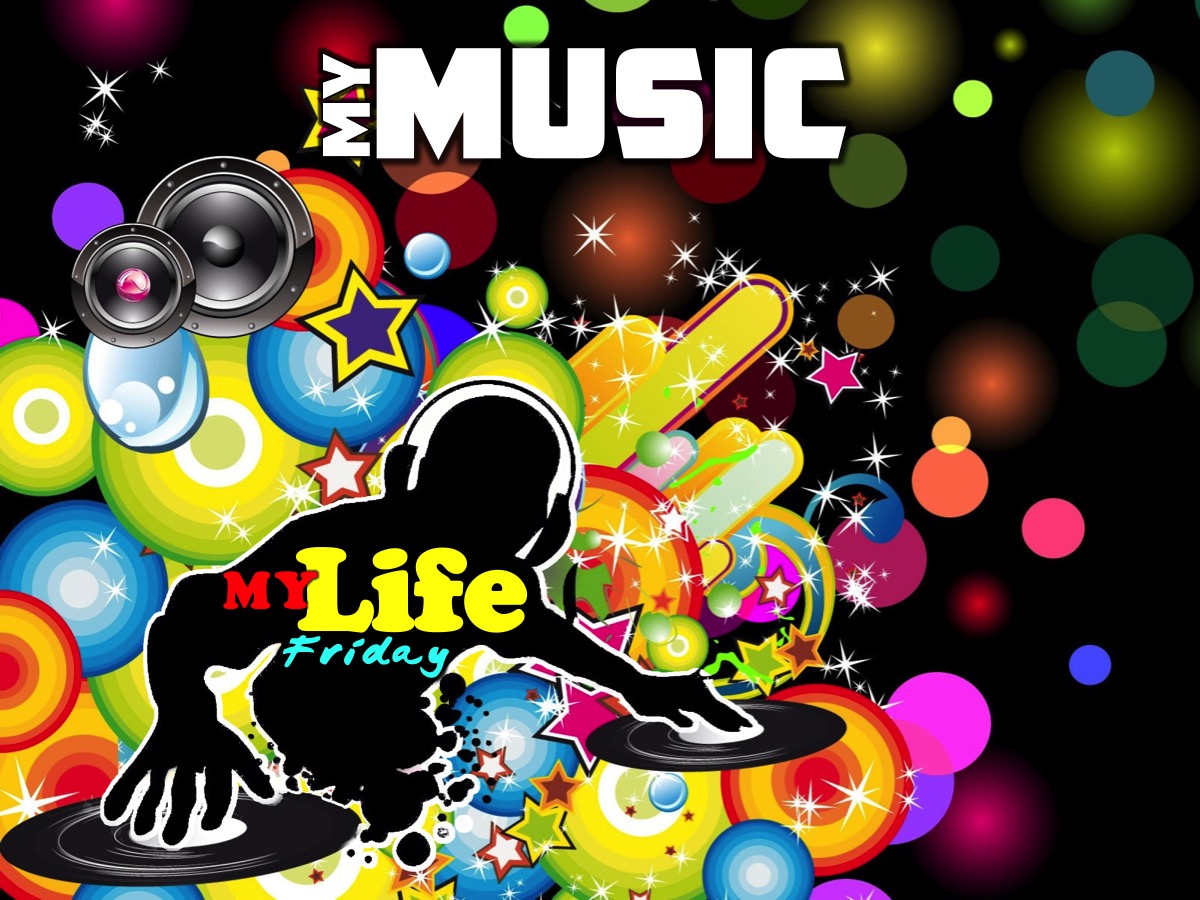 [Speaker Notes: Tonight is My Music Night]
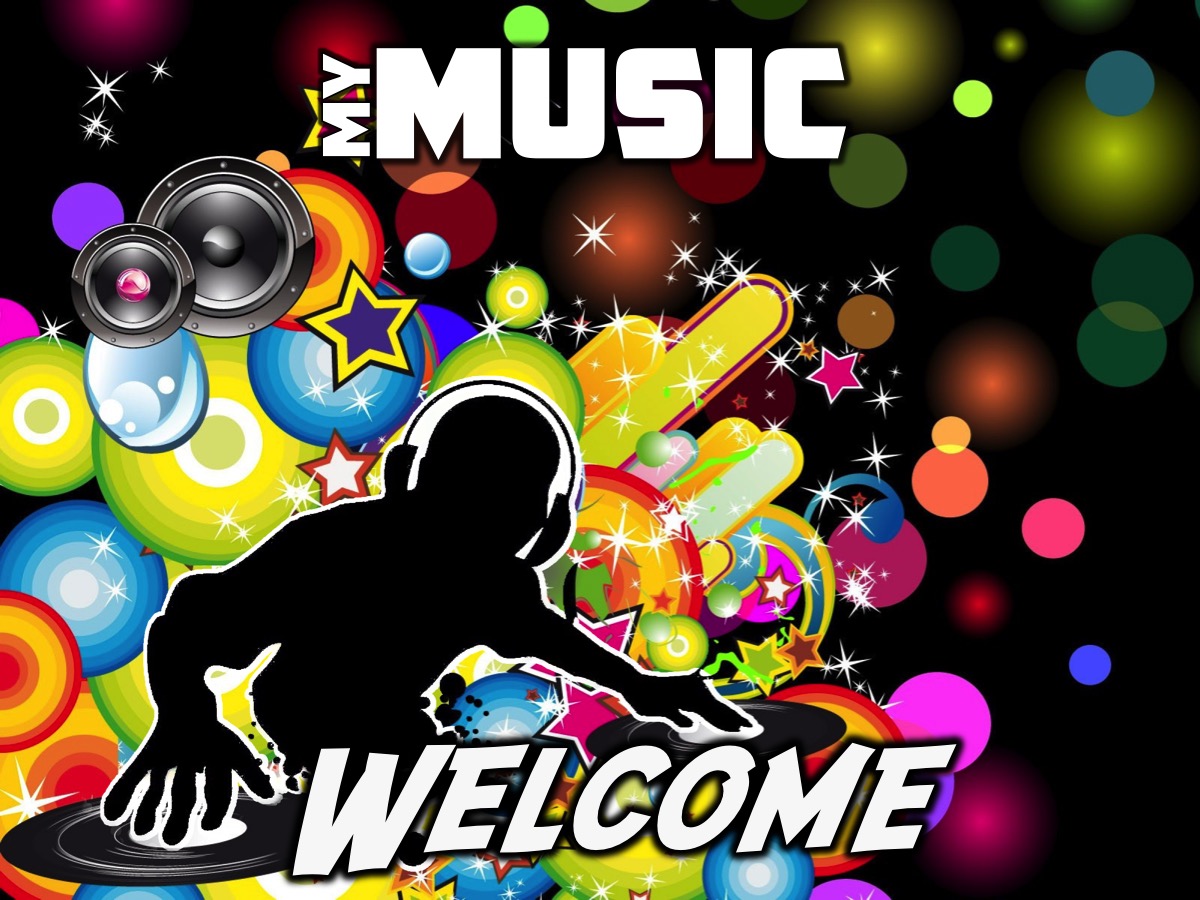 [Speaker Notes: Welcome to all our regulars and if there are any newcomers – please come up onto stage so we can welcome you!]
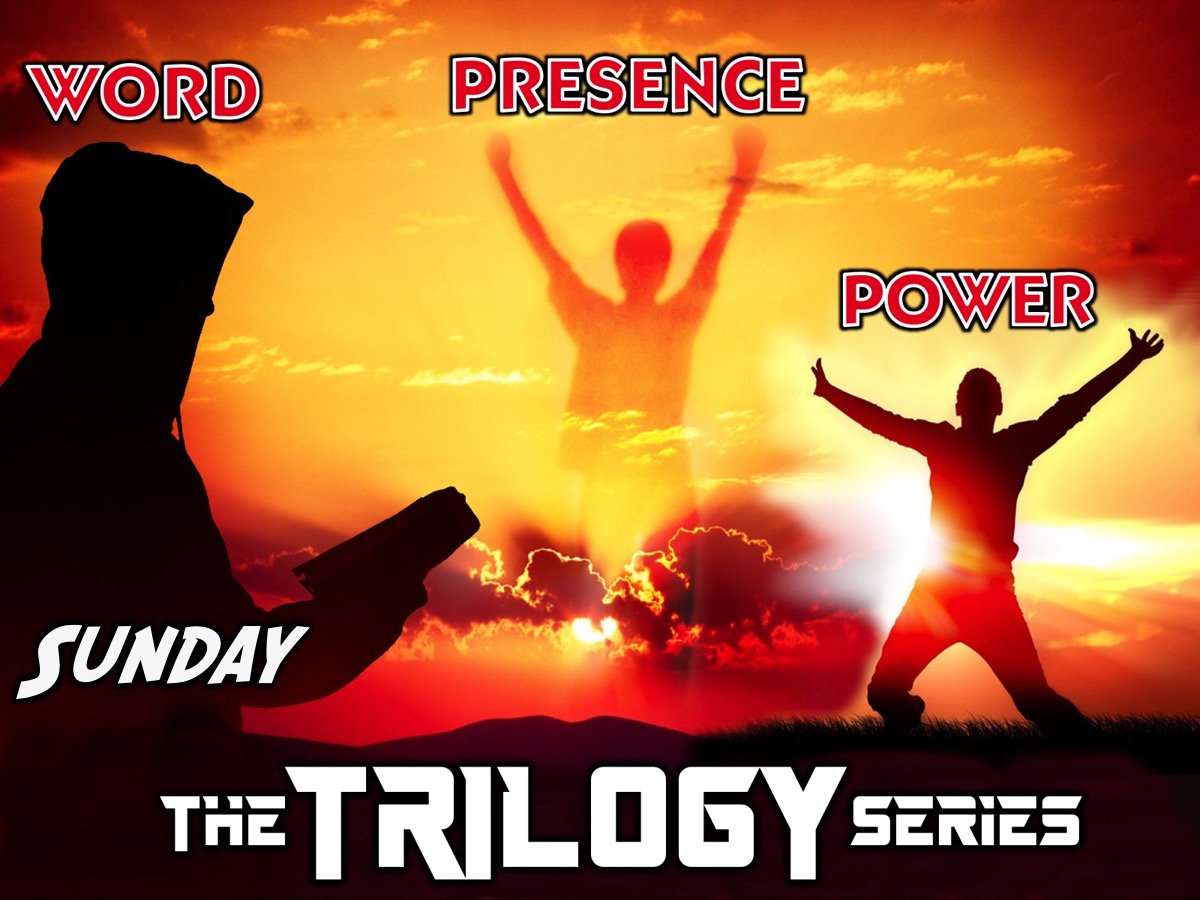 [Speaker Notes: Announcements: On Sunday morning we continue with the Trilogy Series!]
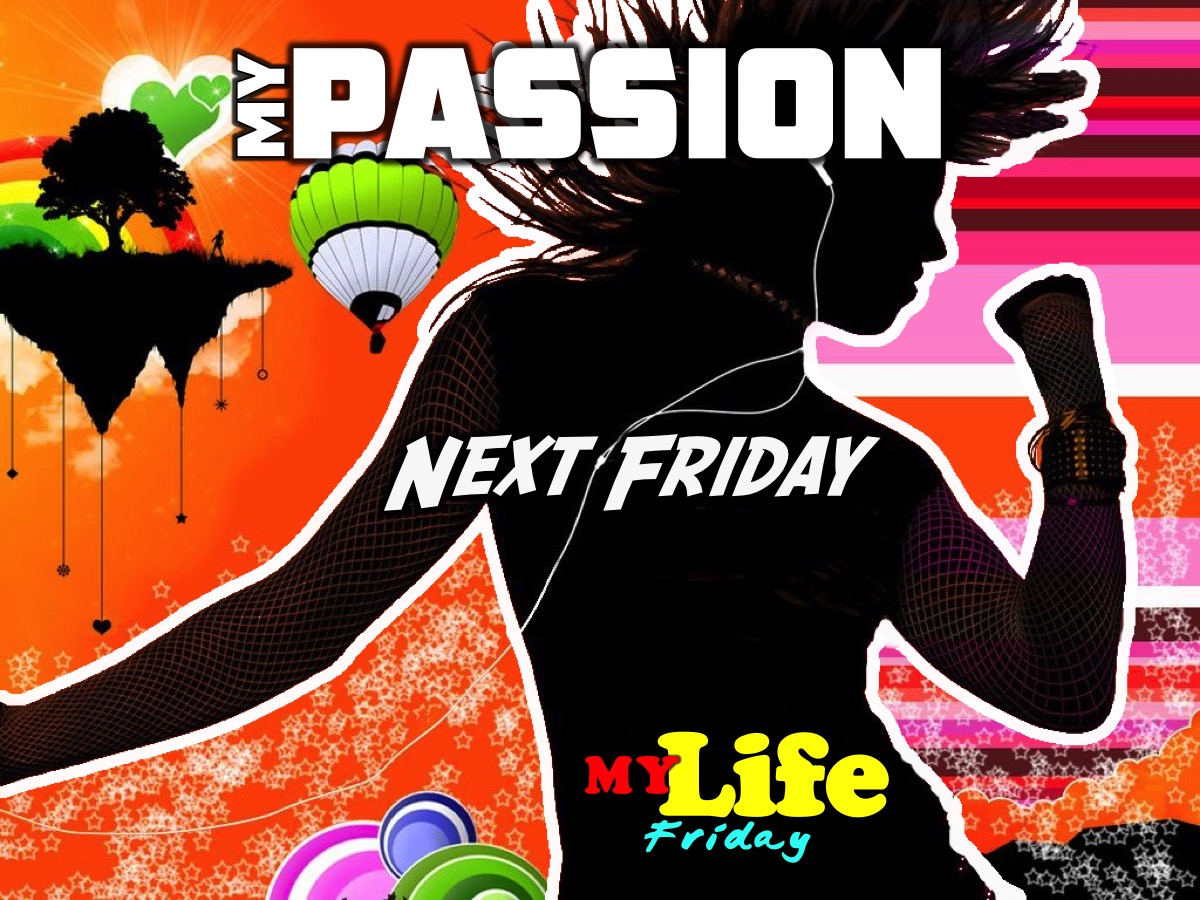 [Speaker Notes: Next Friday night is My Passion Night.]
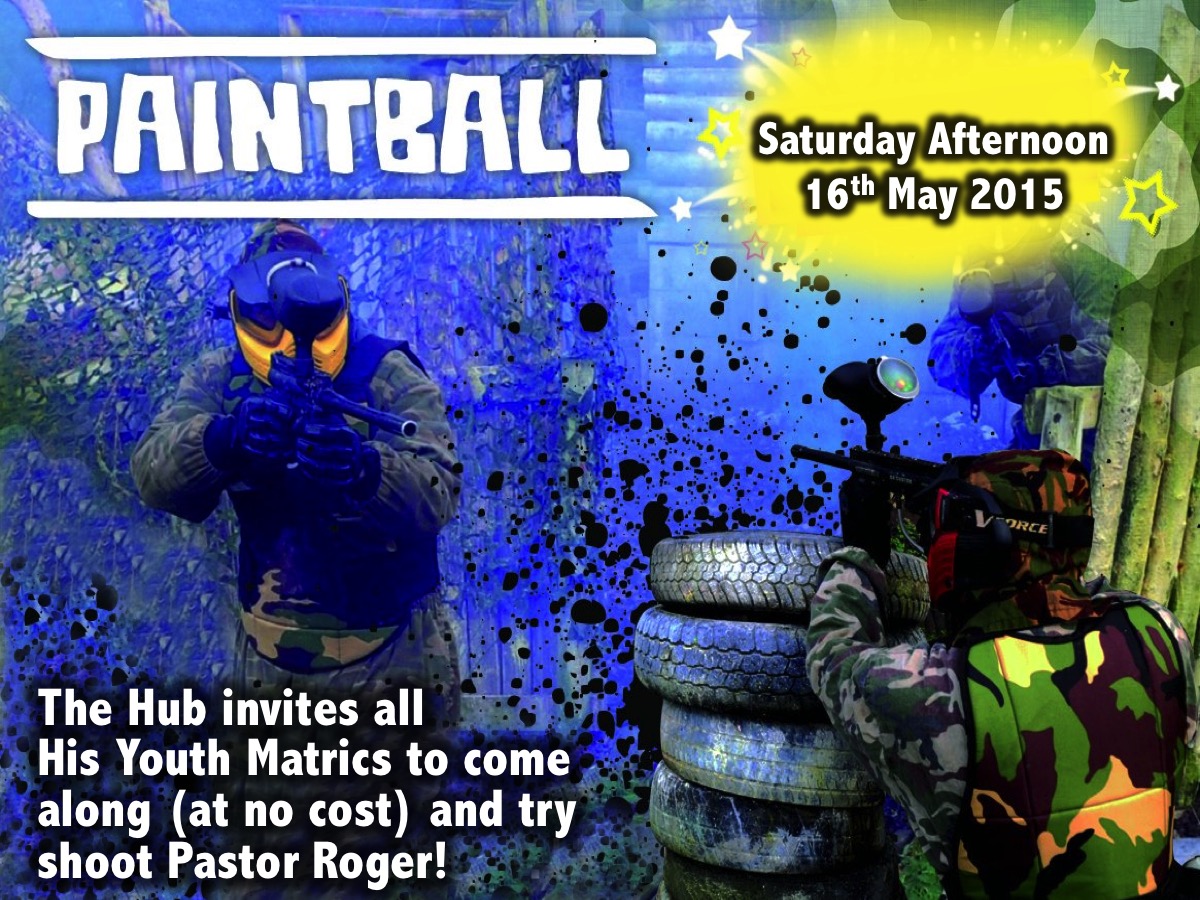 [Speaker Notes: The Hub (our Sunday night congregation) invites all His Youth Matrics to come along (at no cost) for an afternoon of Paintballing on Saturday the 16th May!]
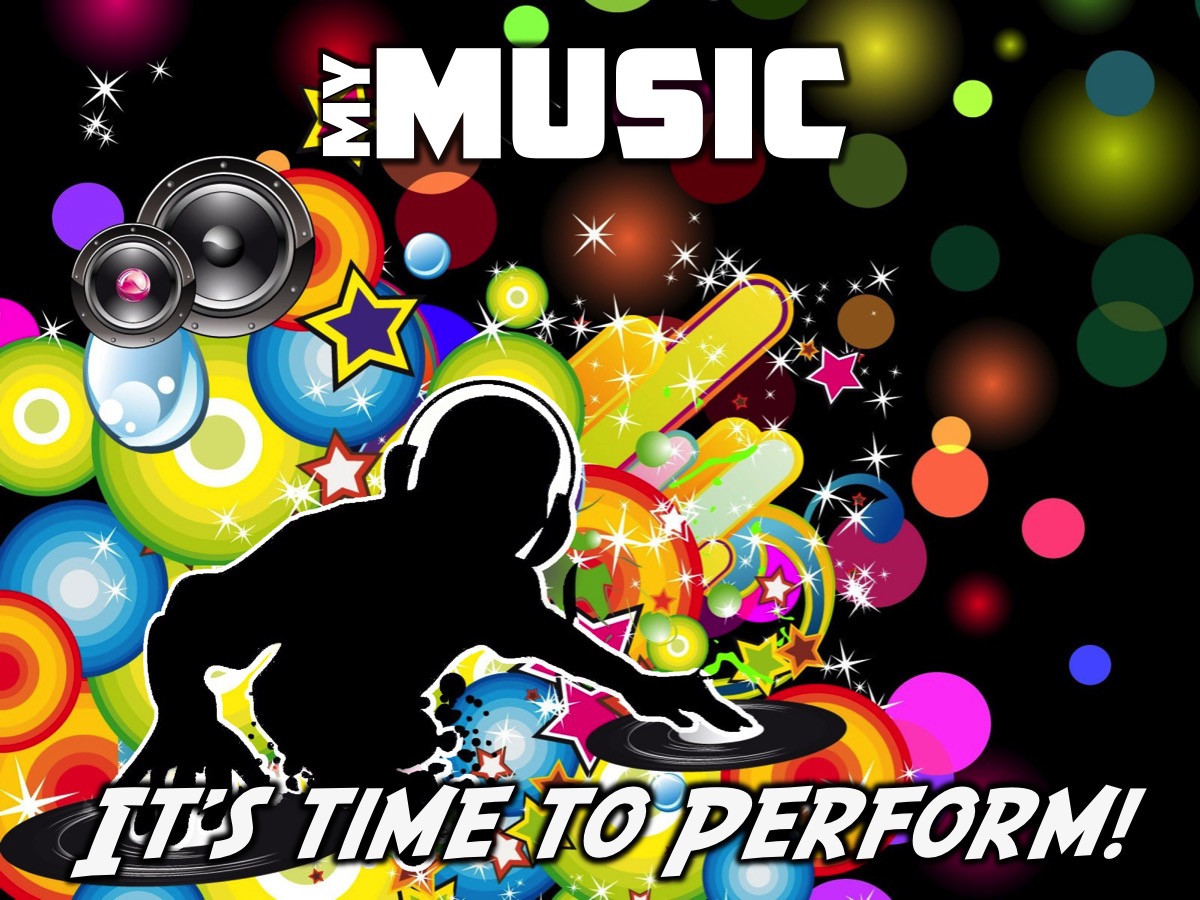 [Speaker Notes: It is time to Perform!
Time: 7:50-8:45]
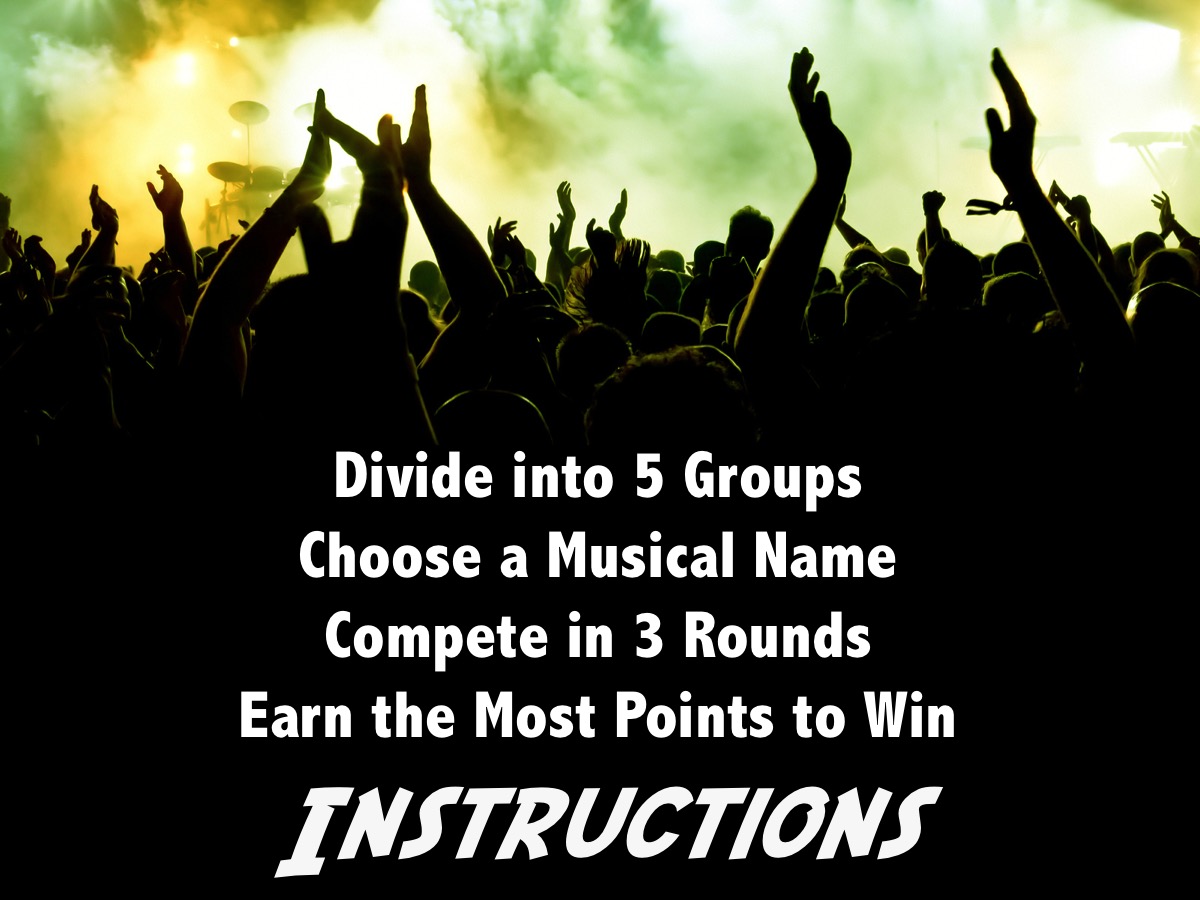 [Speaker Notes: Instructions: You will divide into 5 groups. Choose a musical name for your group. Compete in 3 rounds of challenges. Earn the most points to win prizes.]
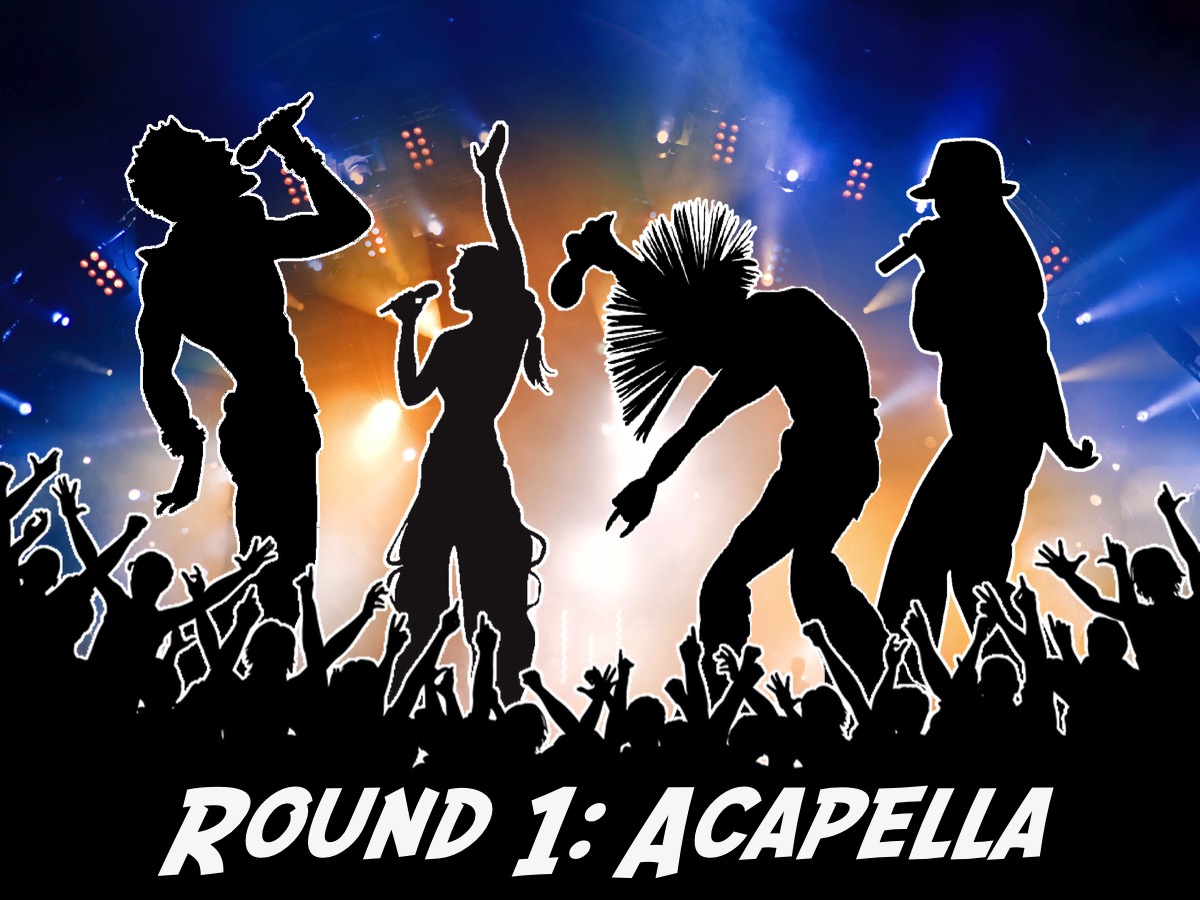 [Speaker Notes: 1. Acapella. We have selected a song that each group will have to sing without music backing. You will sing the first verse and the chorus (which you can repeat twice). You have 5 minutes to rehearse and 1 minute to perform the song. Let’s listen to an original version of the song and then an acapella version…
Points: Two judges will judge each group and give them a score out of 10.
Round 1 Starts at 7:50]
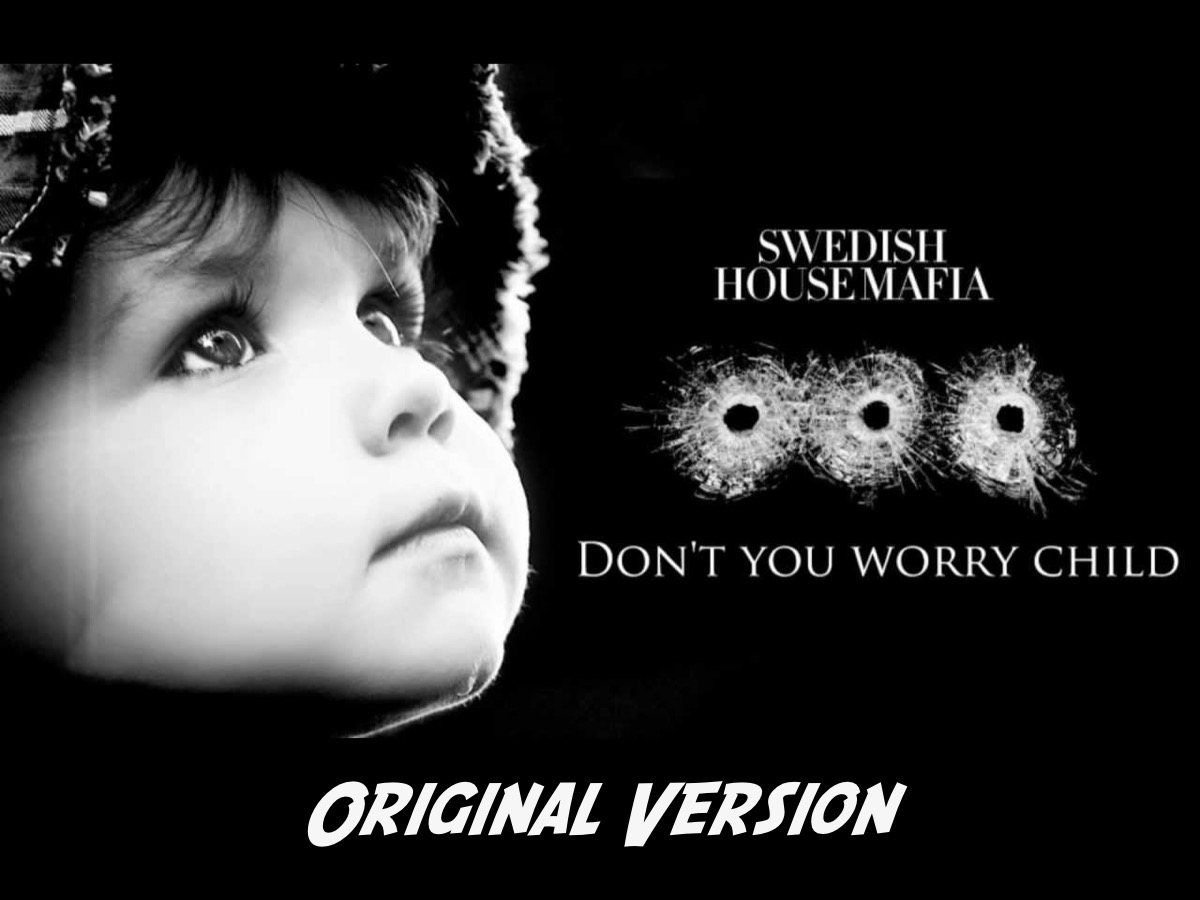 [Speaker Notes: Don’t You Worry Child original Version]
[Speaker Notes: Video: Swedish House Mafia – Don’t You Worry Child ft John Martin. Get it on YouTube at: https://www.youtube.com/watch?v=1y6smkh6c-0
Video Length: 1:35]
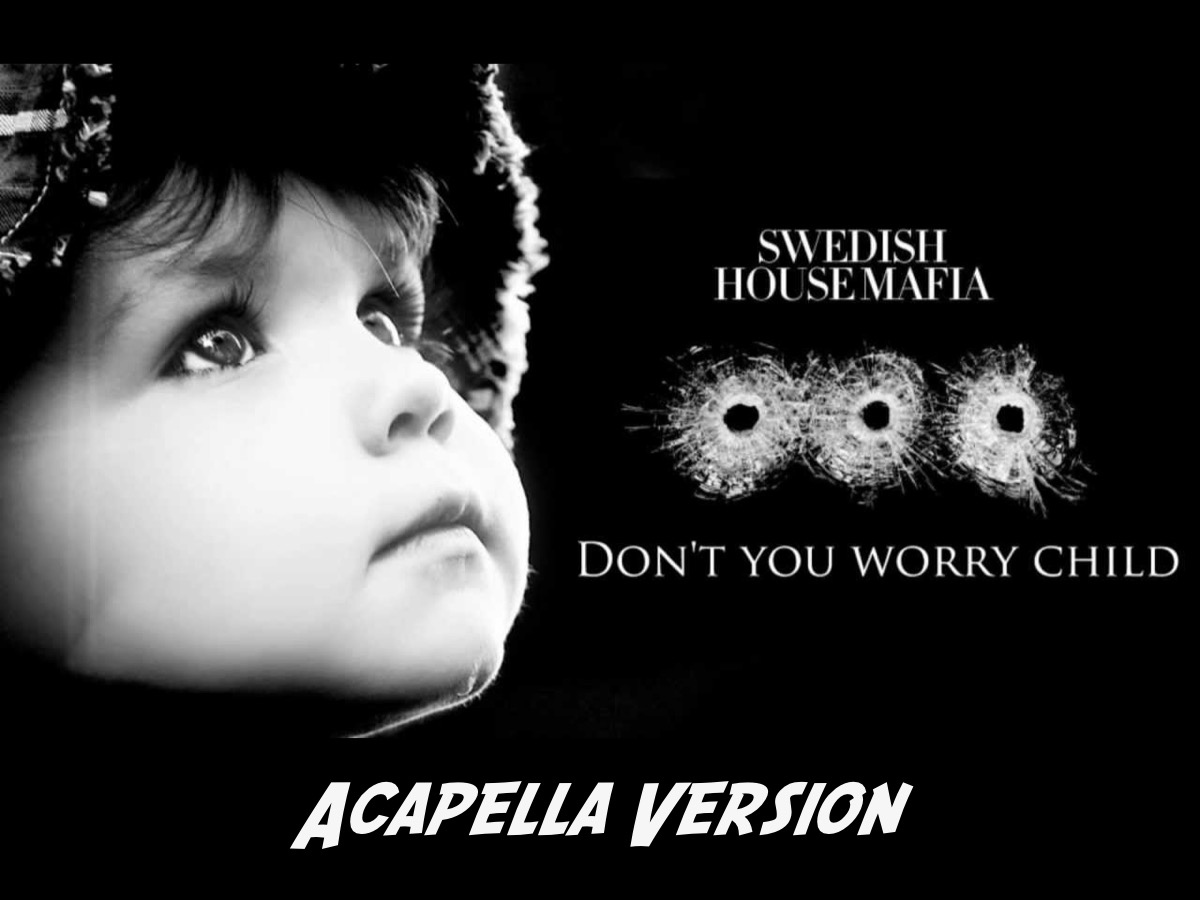 [Speaker Notes: (Here are a few acapella version of the song to give you some ideas)
Don’t You Worry Child Acapella Version]
[Speaker Notes: Video: Acapella Version of Don’t You Worry. Get it on YouTube at: https://www.youtube.com/watch?v=fhwFEZKClrY
Video Length: 1:10]
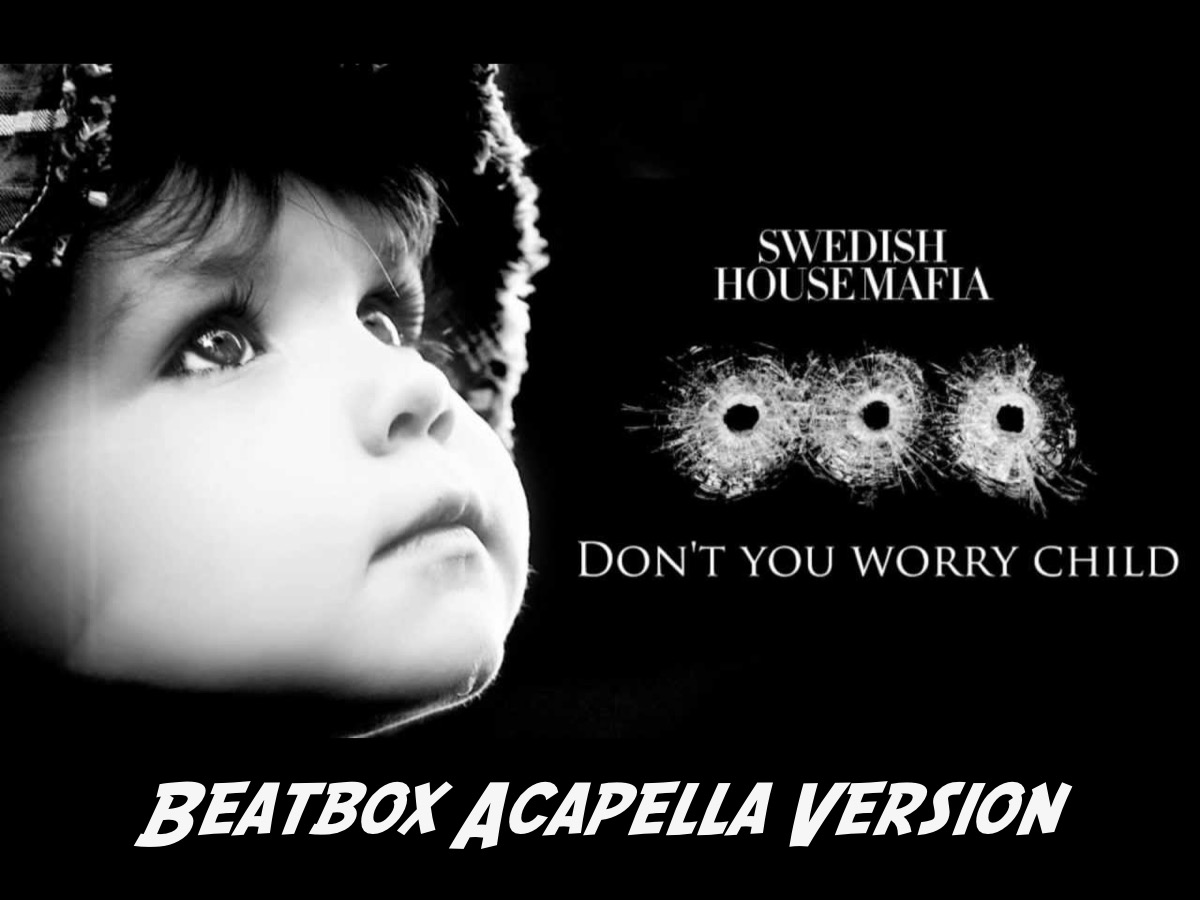 [Speaker Notes: Don’t You Worry Child Acapella Beatbox Version]
[Speaker Notes: Video: Beatbox Version of Don’t You Worry. Get it on YouTube at: https://www.youtube.com/watch?v=AoepVgD0LE4
Video Length: 0:50]
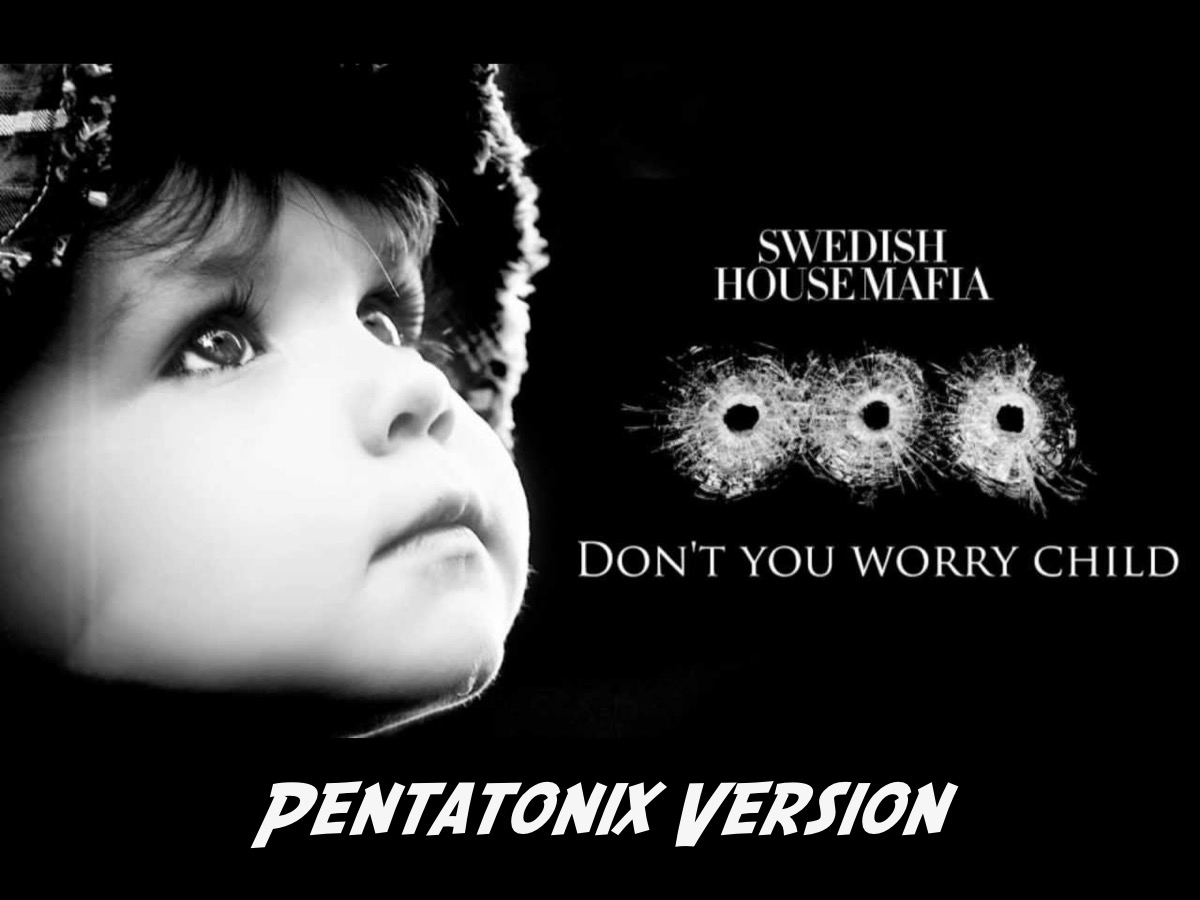 [Speaker Notes: Don’t You Worry Child Pentatonix Version]
[Speaker Notes: Video: Pentatonix Version of Don’t You Worry. Get it on YouTube at: https://www.youtube.com/watch?v=7YAcMgoSpDE
Video Length: 0:55]
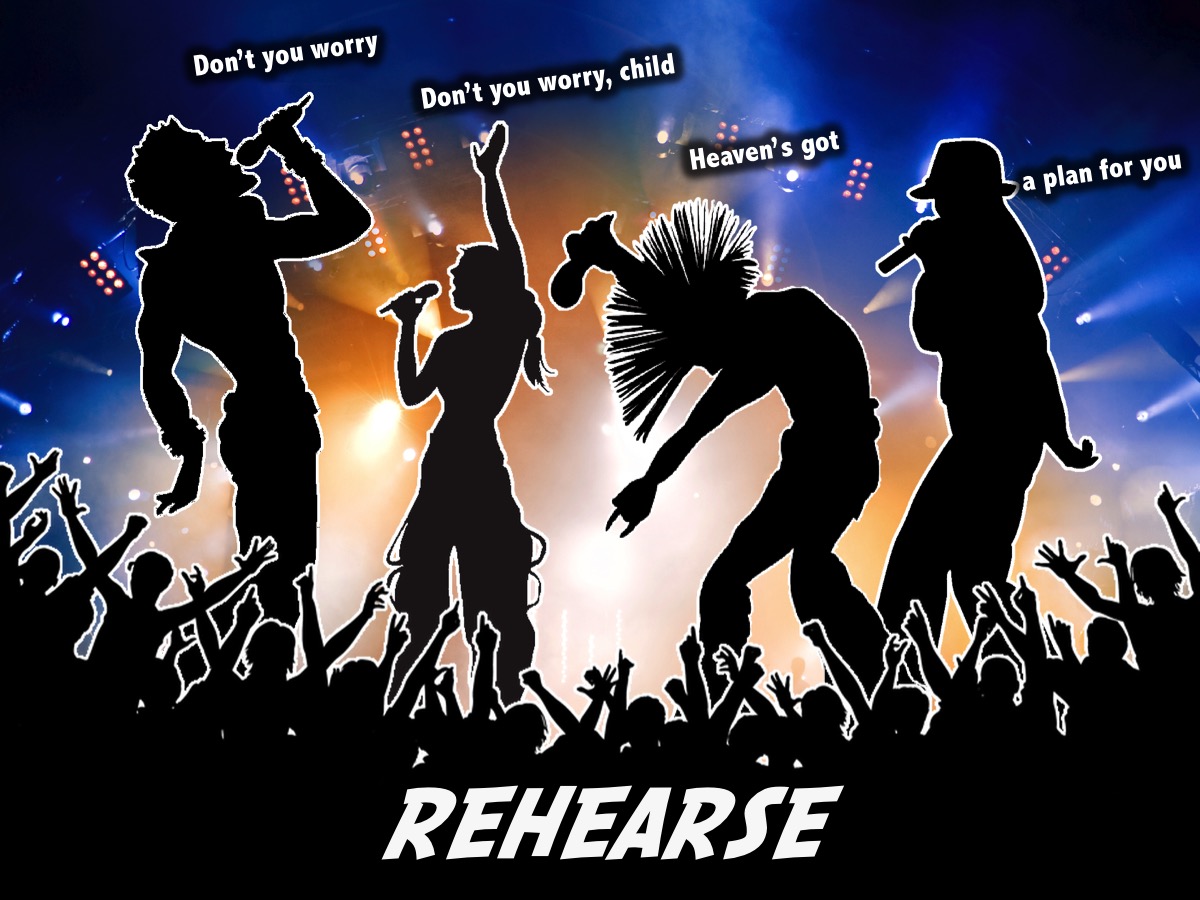 [Speaker Notes: Rehearse: You have 5 minutes to rehearse the song. There will be a timer counting down on the screen.
Time: 5:00]
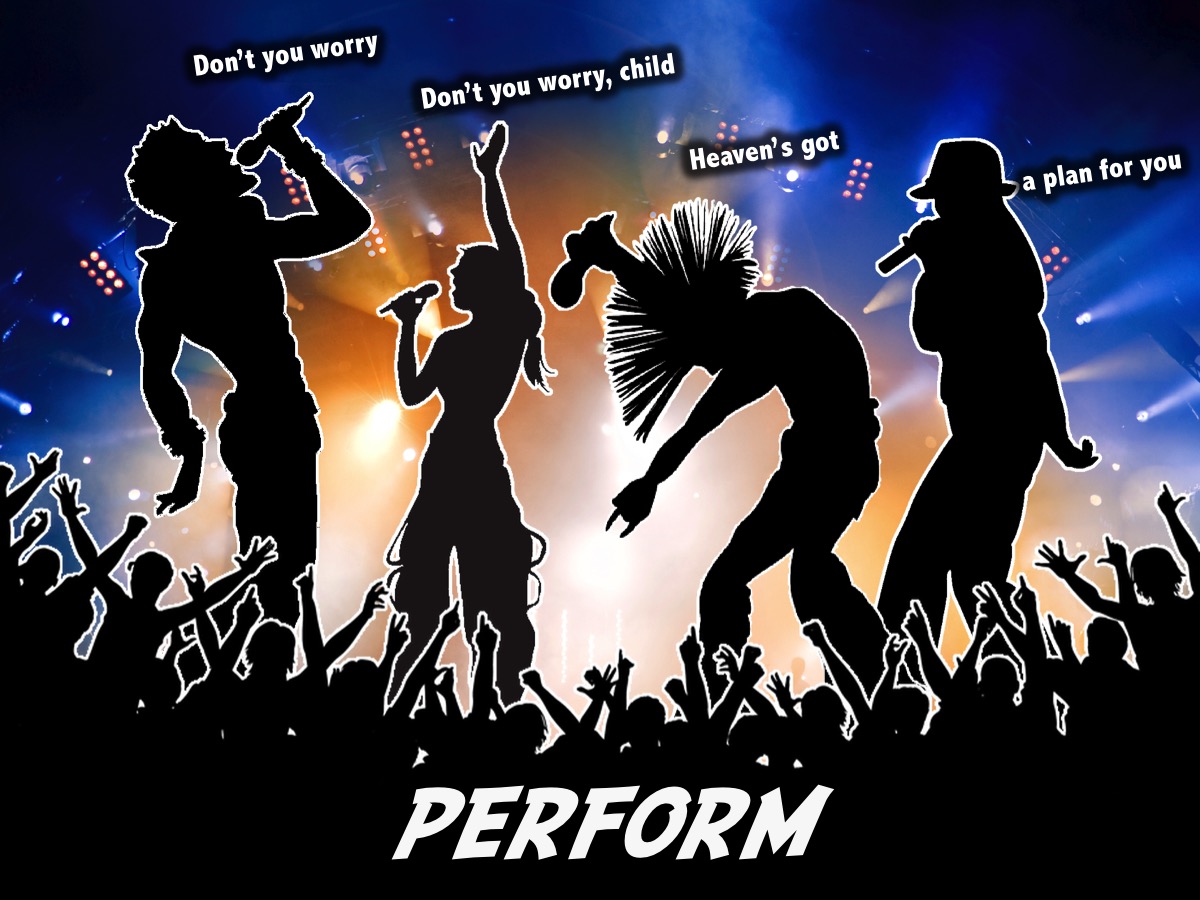 [Speaker Notes: Each group is going to perform your song for the judges.
Time: 2 minutes per group
Total time for Performance: 10:00
Total Time for Round 1 is 20:30]
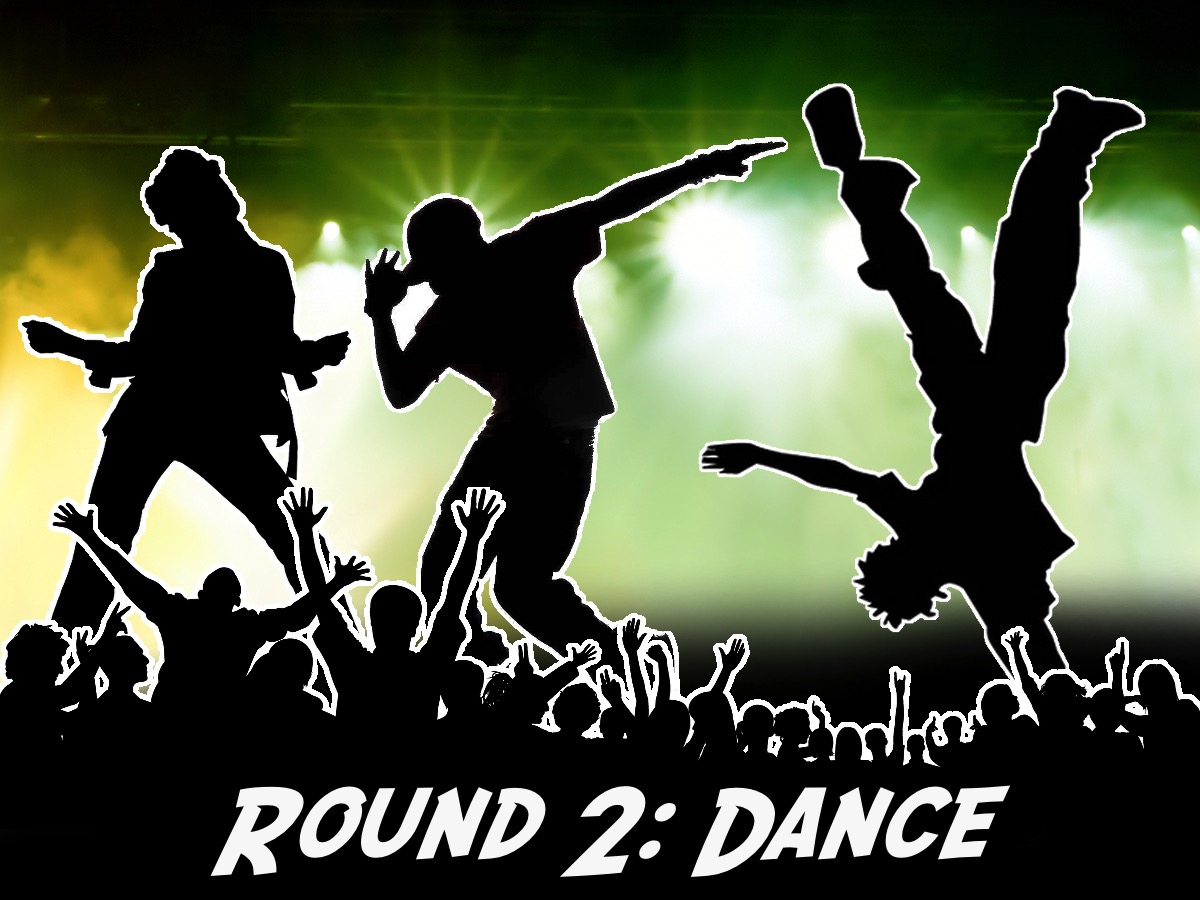 [Speaker Notes: 2. Dance. We are going to watch a video and each group will create a dance for the song. You will have 5 minutes preparation time before presenting your dance.
Points: Two judges will judge each group and give them a score out of 10. 
Round 2 Starts at 8:15]
[Speaker Notes: Video: Uptown Funk. Get it on YouTube at: https://www.youtube.com/watch?v=OPf0YbXqDm0
Video Length: 1:30]
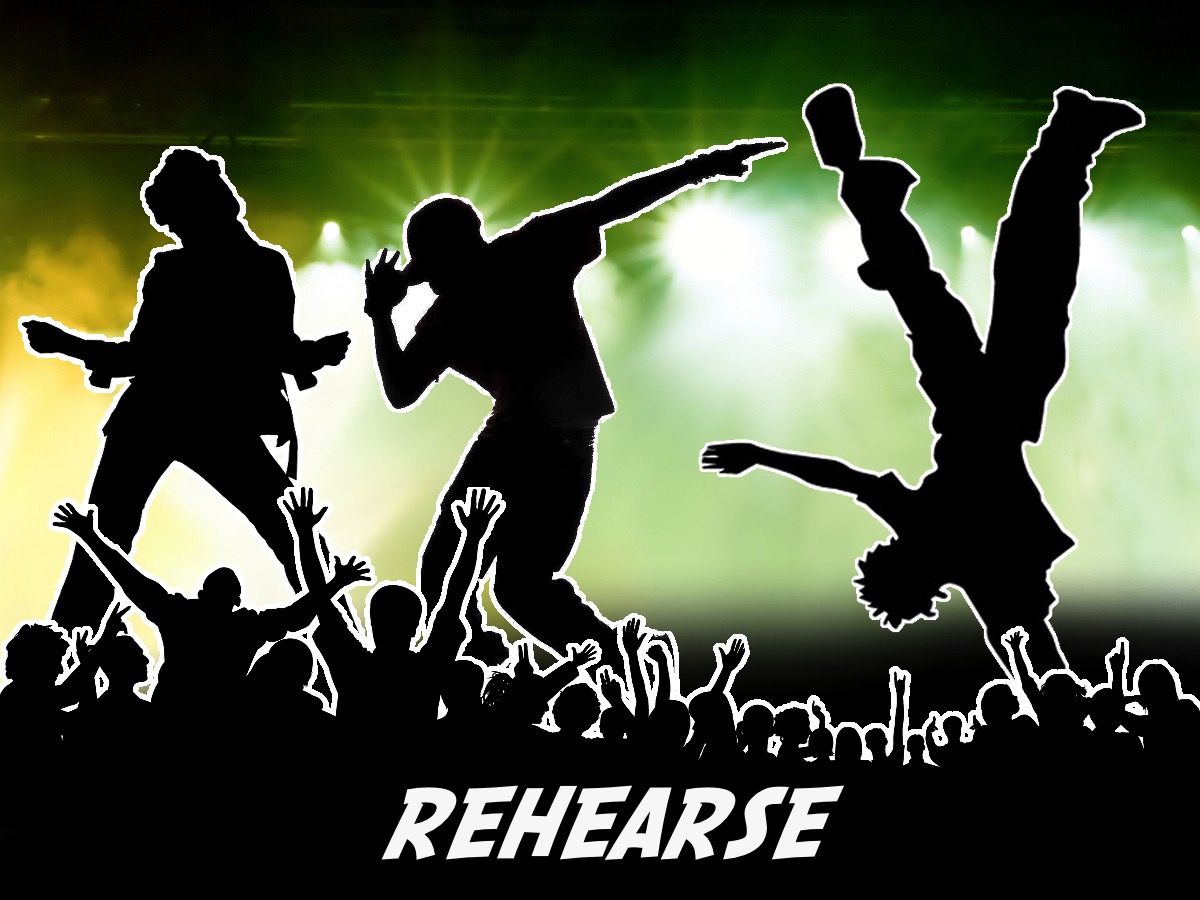 [Speaker Notes: Rehearse: You have 5 minutes to rehearse your dance.
Time: 5:00]
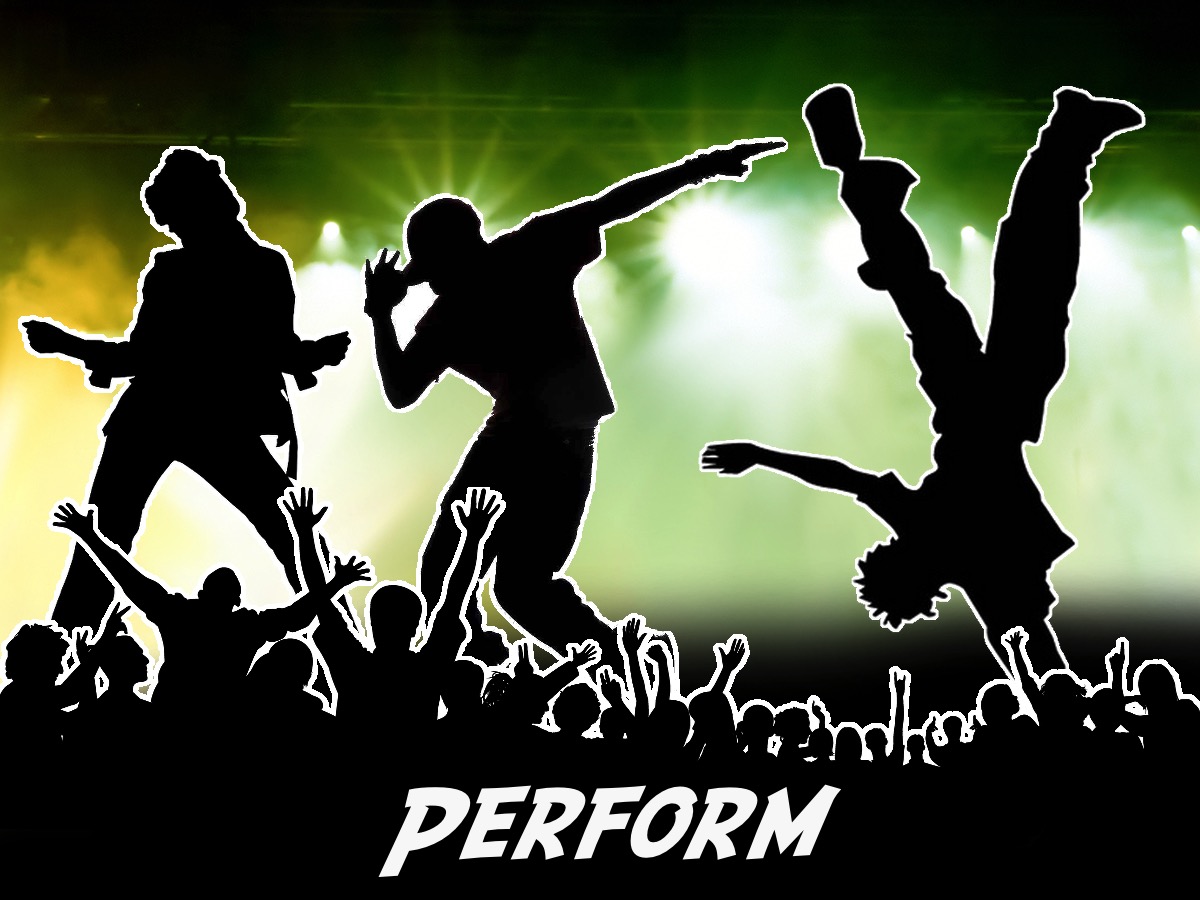 [Speaker Notes: Perform: You are going to perform your dance for the judges.
Time: Each group will take no more than 2 minutes
Total Time: 10 minutes]
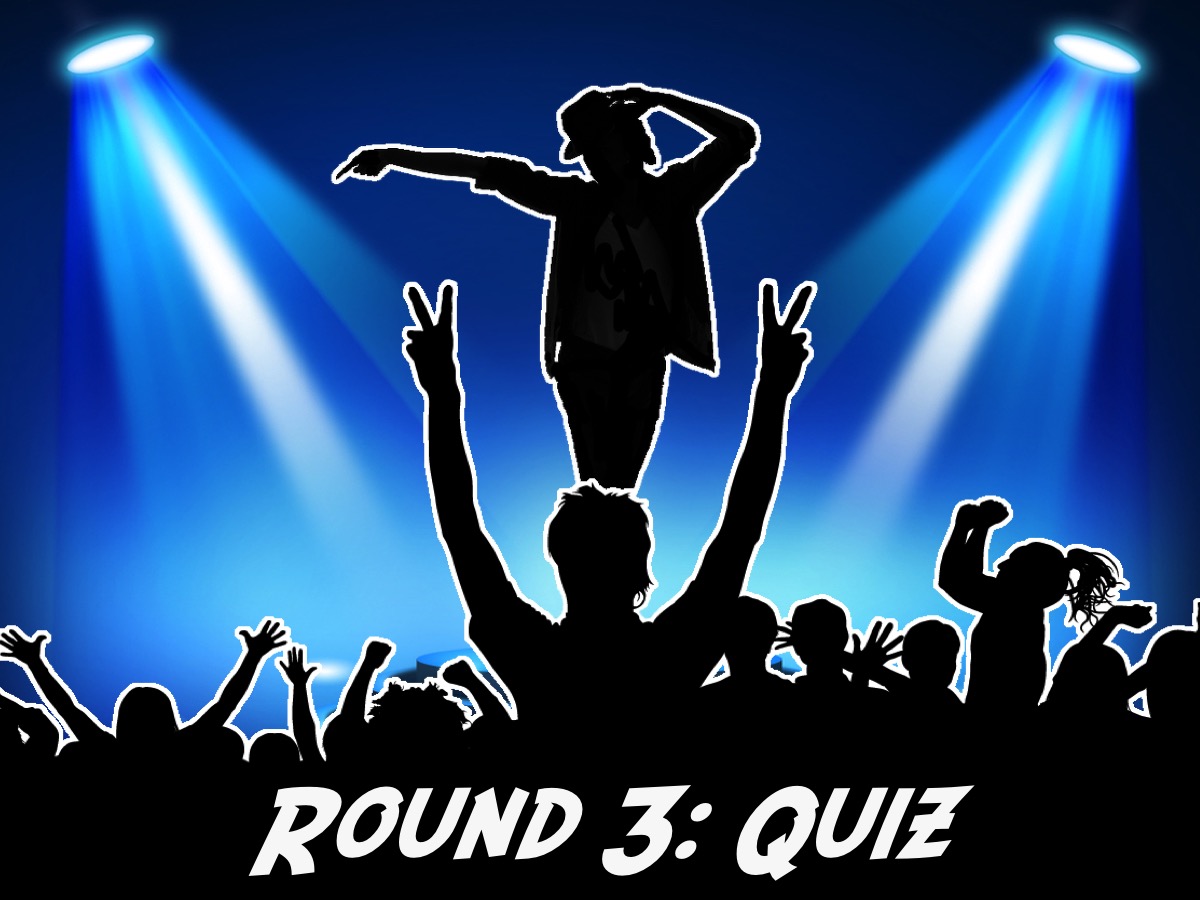 [Speaker Notes: 3. Quiz. Groups will play "60 seconds" trying to guess artists. One group member will try give clues of the artists, the rest of the group must guess. Each group will have the same 10 questions at the same time at different places. 
Points: A teen leader will be assigned to each group to score how many of the 10 names they managed to get in the 60 seconds allowed. 
[Artists: Rihanna, Martin Garrix, ACDC, Dolly Parton, lil' Wayne, Taylor Swift, Mi Casa, Cassper Nyovest, Hillsong, Olly Murs]
Time to Introduce Quiz: 2mins
Round 3 Starts at: 8:35]
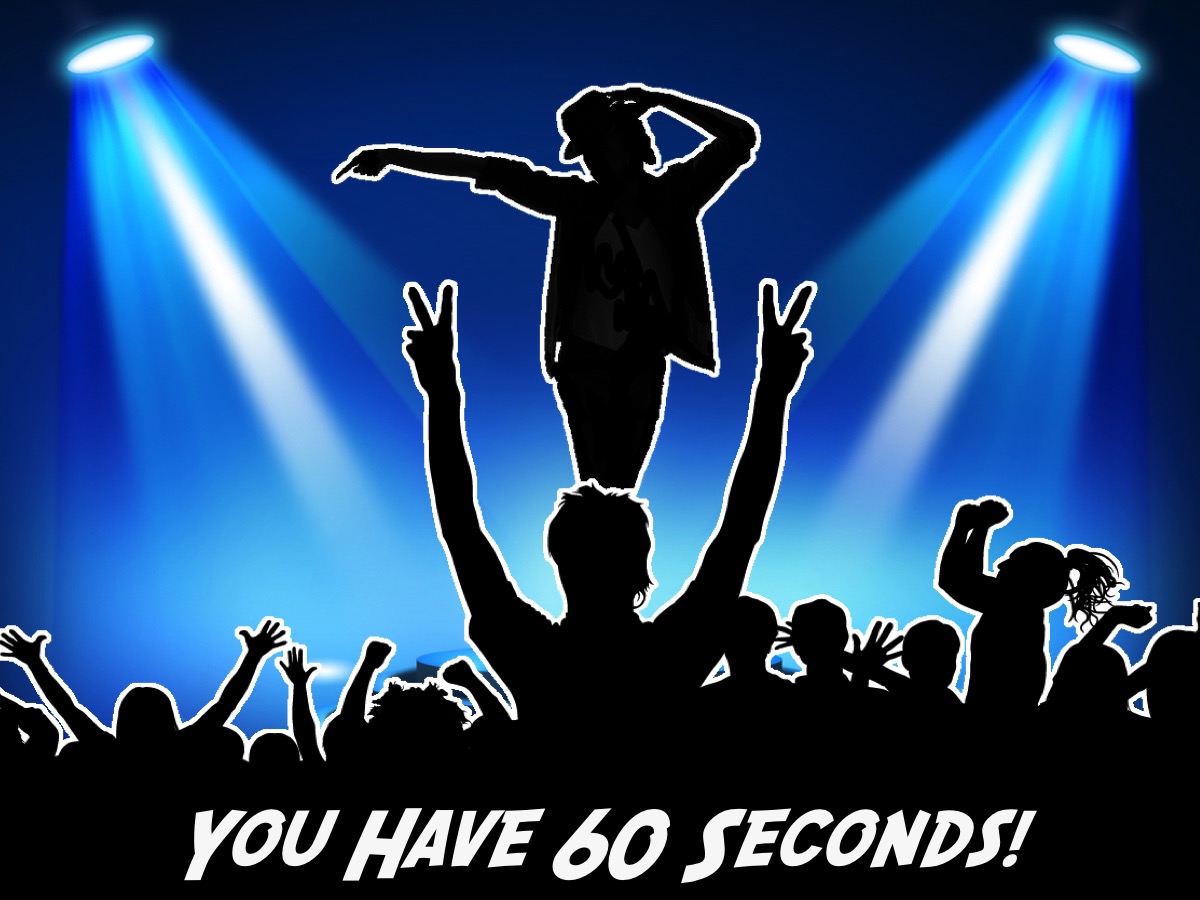 [Speaker Notes: You have 60 seconds to guess the artists.
Time for Quiz (including Scoring): 2:00
Total Time for Round 3 is 4:00]
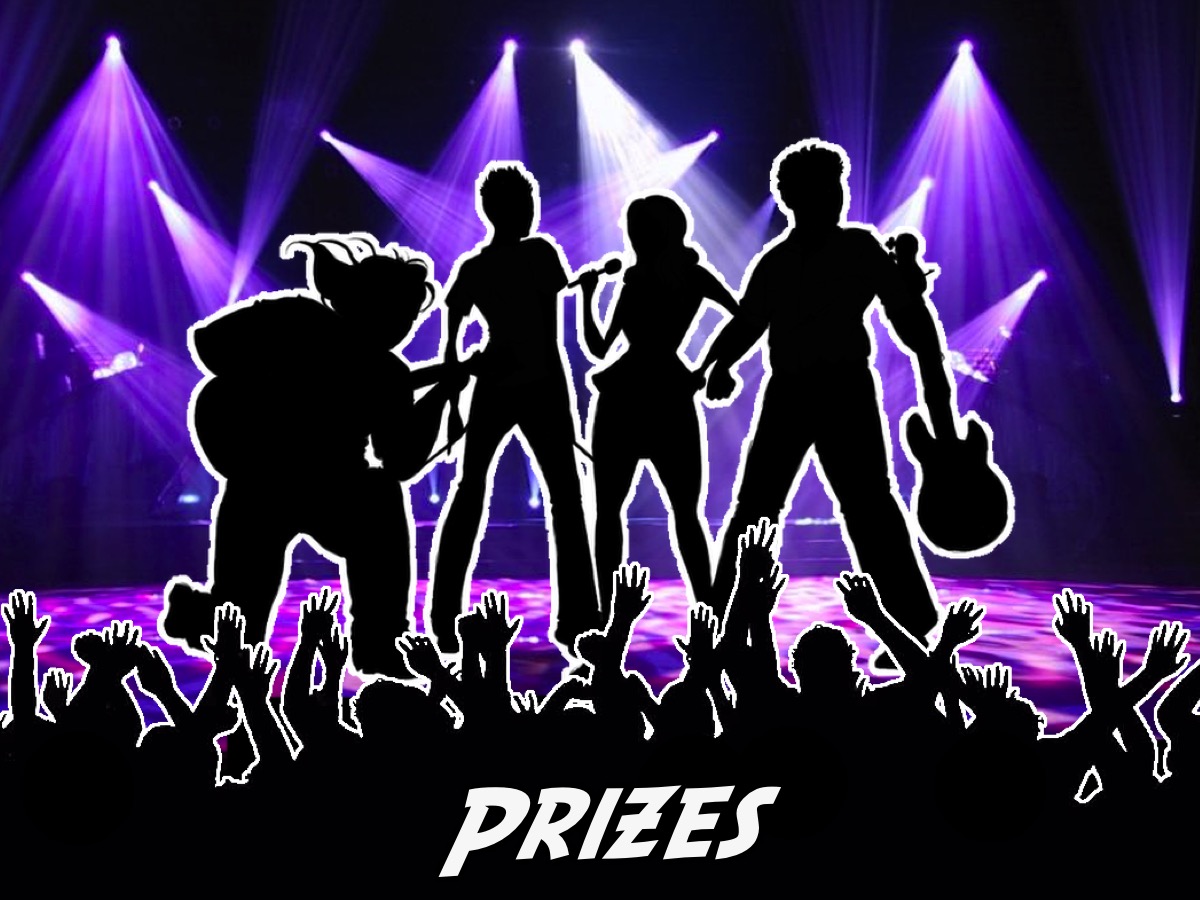 [Speaker Notes: Prizes: The 3 sets of points will be added together for a score out of 30. The highest group will win. 
Prize Giving Starts at 8:40]
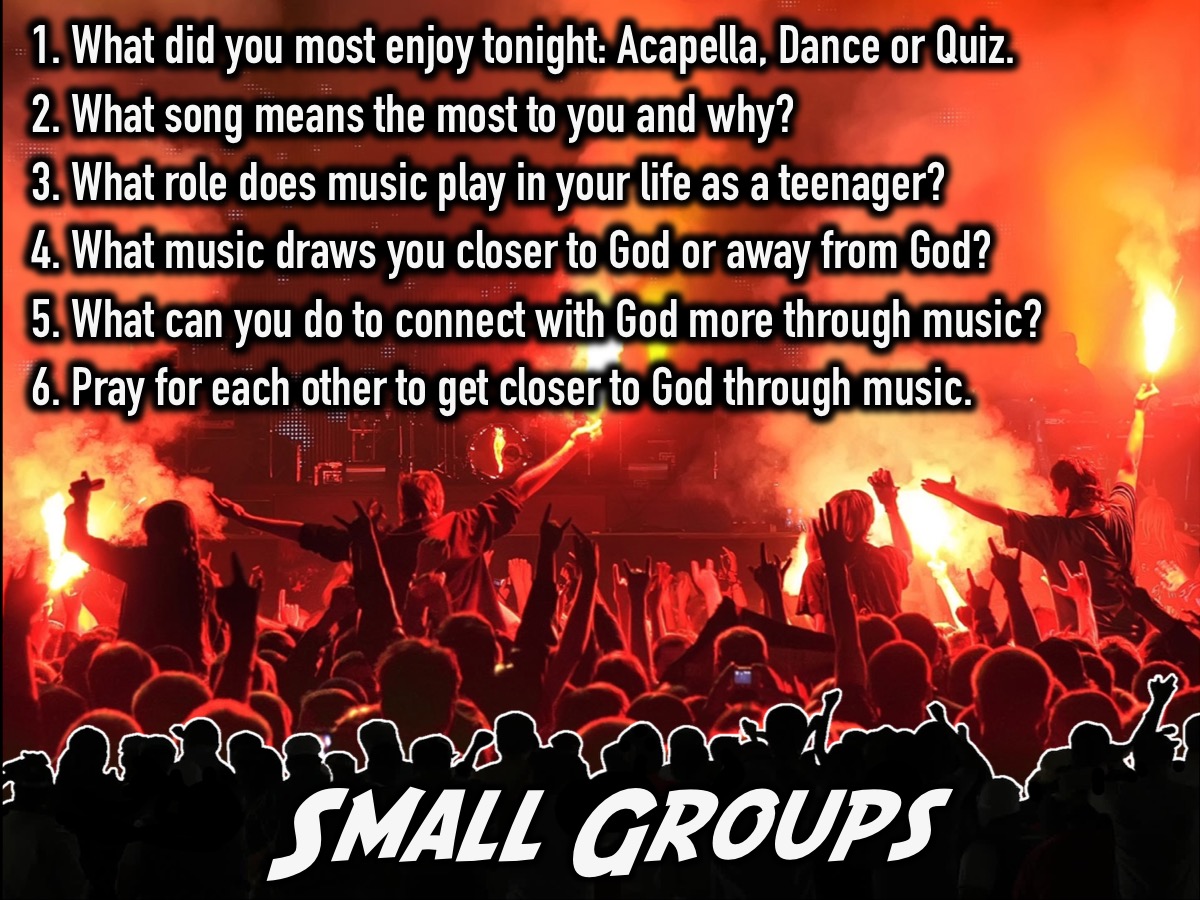 [Speaker Notes: Small Group Questions: (1) What did you most enjoy tonight: Acapella, Dance or Quiz. (2) What song means the most to you and why? (3) What role does music play in your life as a teenager? (4) What music draws you closer to God or away from God? (5) What can you do to connect with God more through music? (6) Pray for each other to get closer to God through music.
Small Groups start at 8:45 (until 9:05)]
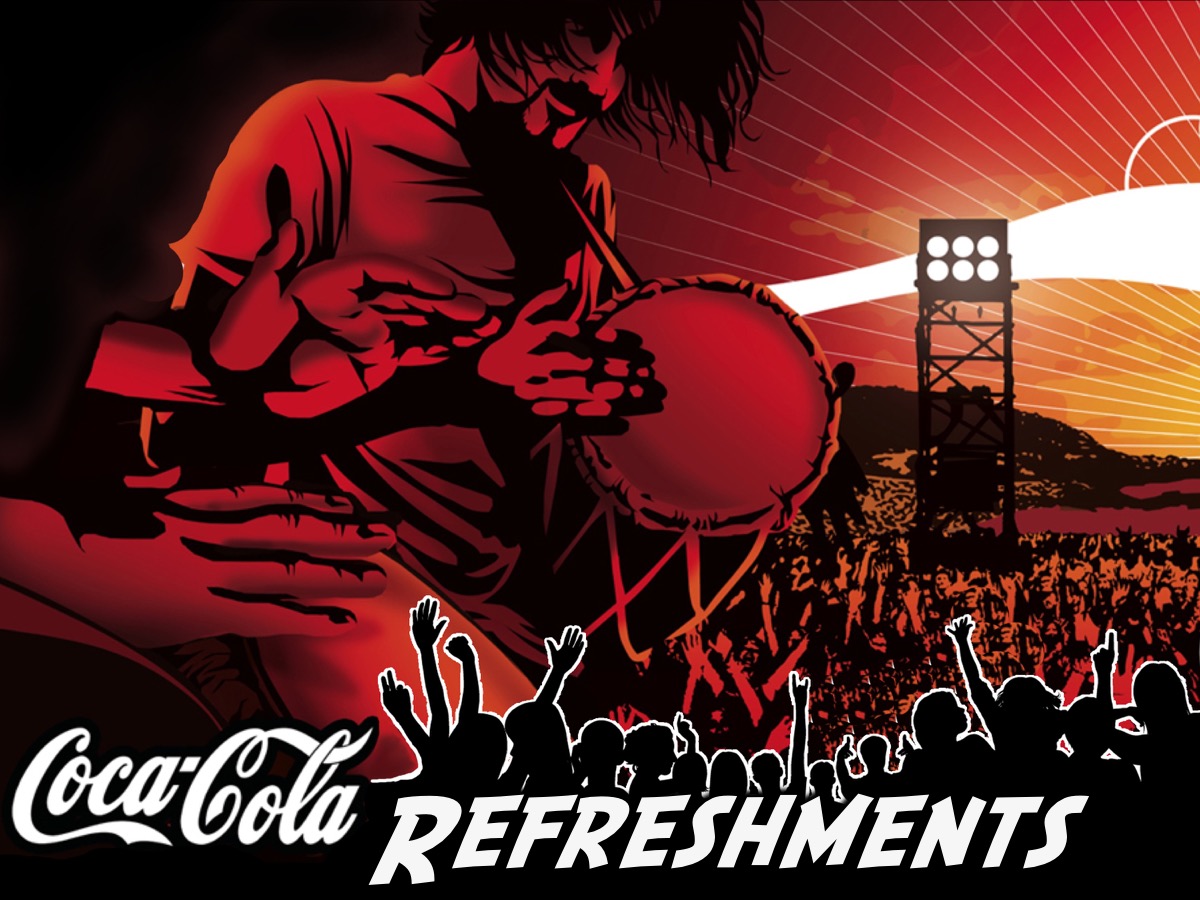 [Speaker Notes: Refreshments – we will end with coke and chips (NikNaks).
Refreshments Start at: 9:05]
[Speaker Notes: Video: Koze Kuse by DJ Merlon ft. Mondli Ngcobo. Get it on YouTube at: https://www.youtube.com/watch?v=fbmd64-gToo
Video length: 4:00]
[Speaker Notes: Video: Virus by Martin Garrix & Moti. Get it on YouTube at: https://www.youtube.com/watch?v=bH4YSVZOq-U
Video length: 3:20]
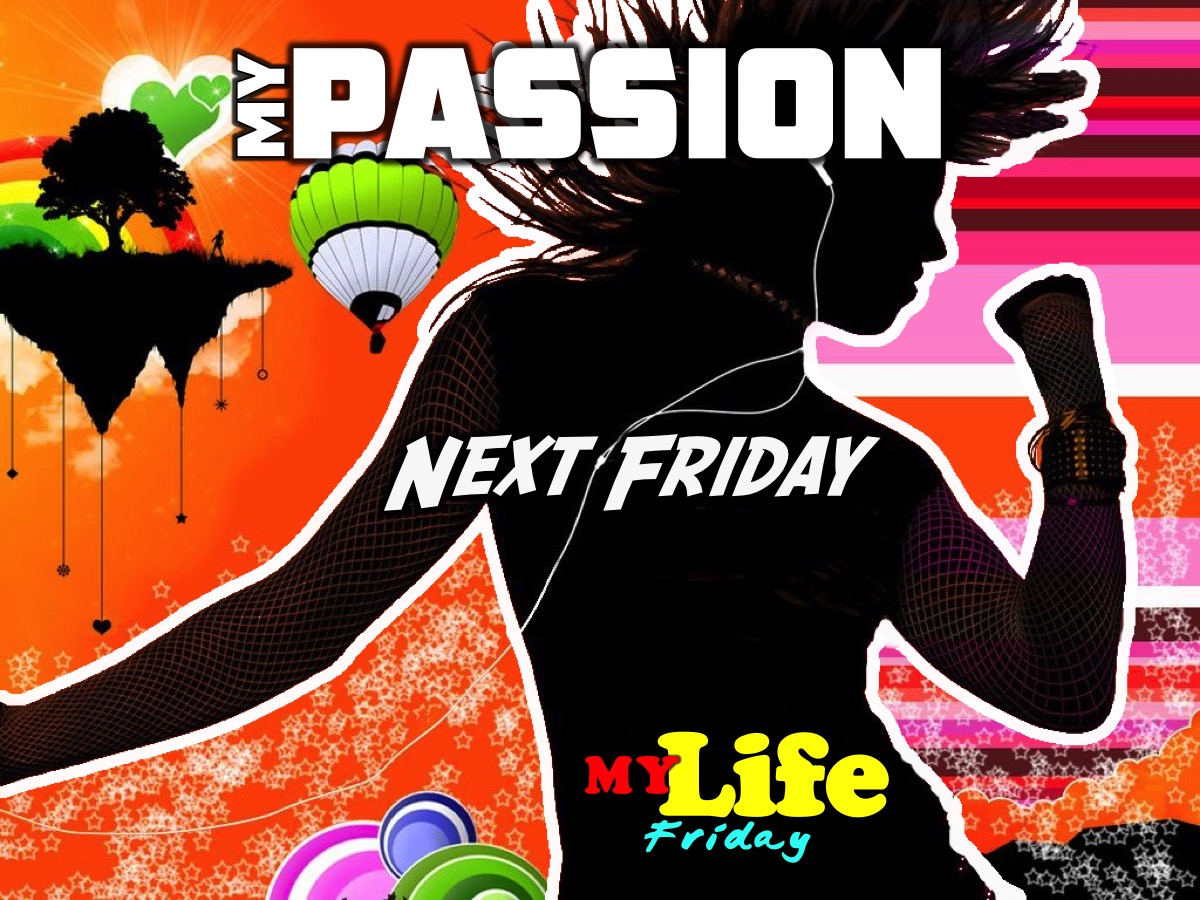 [Speaker Notes: Next Friday night is My Passion Night.]